Popraviště a právo popravy
Anna Jůzová
552302
Osnova
Popraviště
Kat
Konkrétní lokality
Popravčí právo





Textový soubor k prezentaci
Popraviště
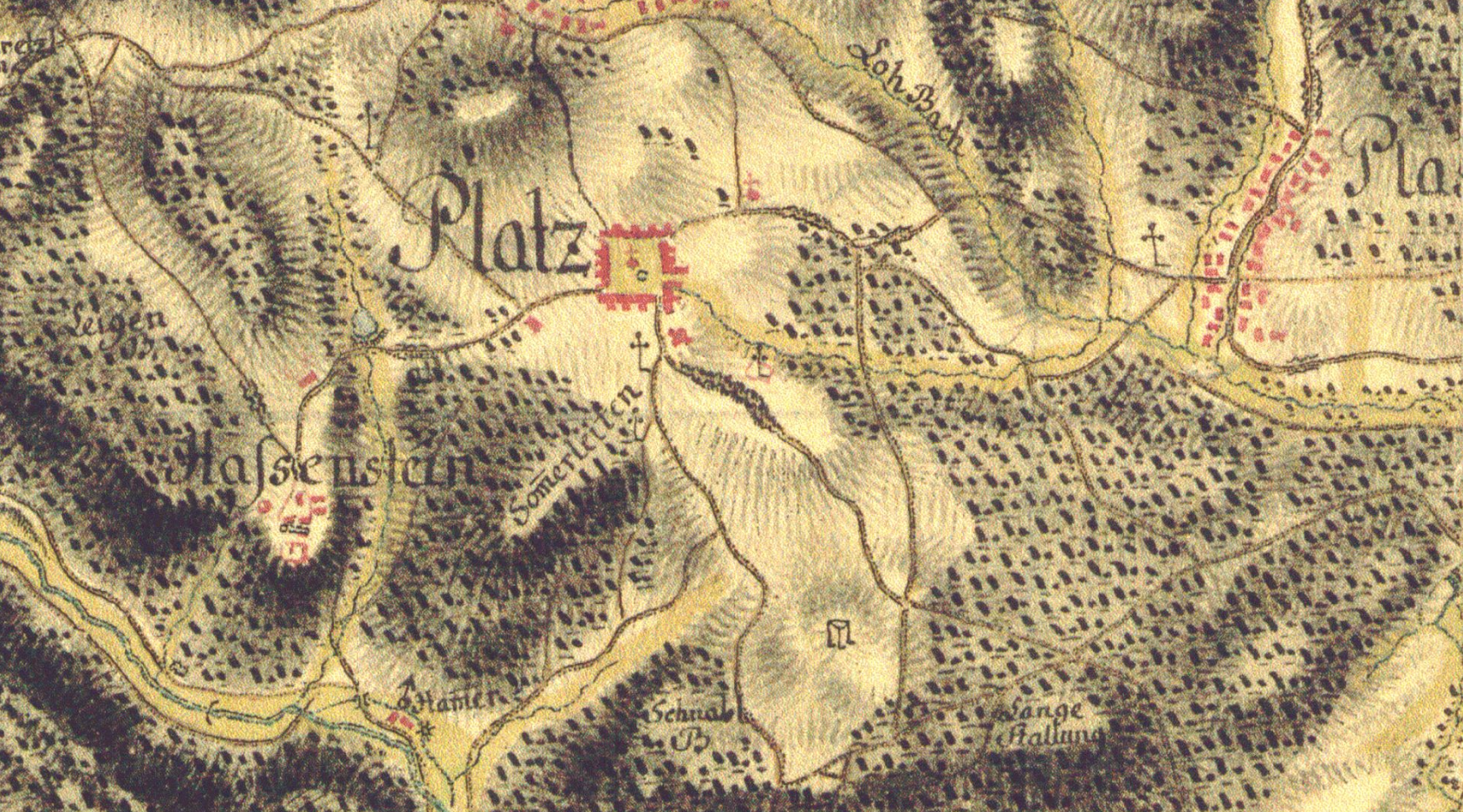 Význam, symbolika
Umístění v krajině
Veduty a historické mapy jako důležitý zdroj informací
Hodonín
Šibenice, stínadla, pranýře, lámání v kole
Obrázky
Co se tam dělo
Kde ležely v krajině
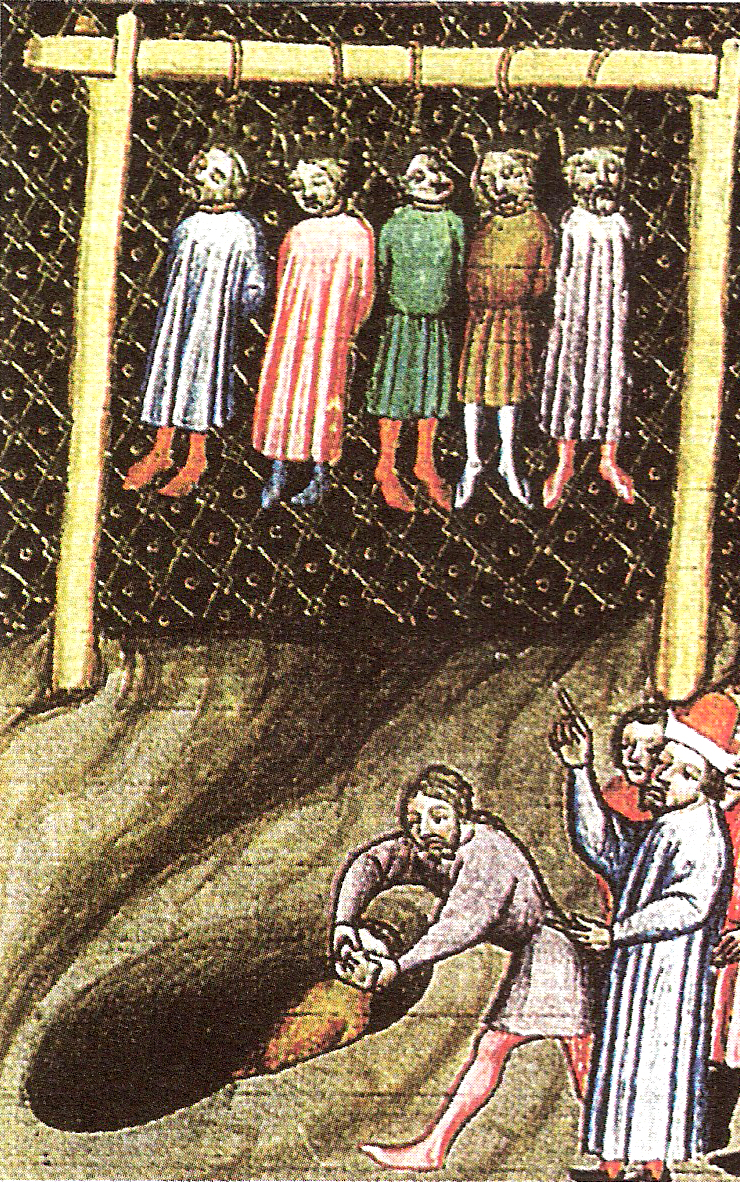 Šibenice
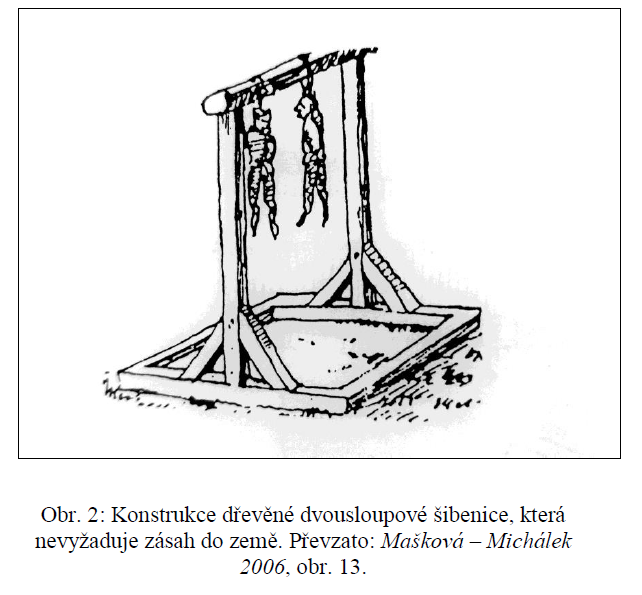 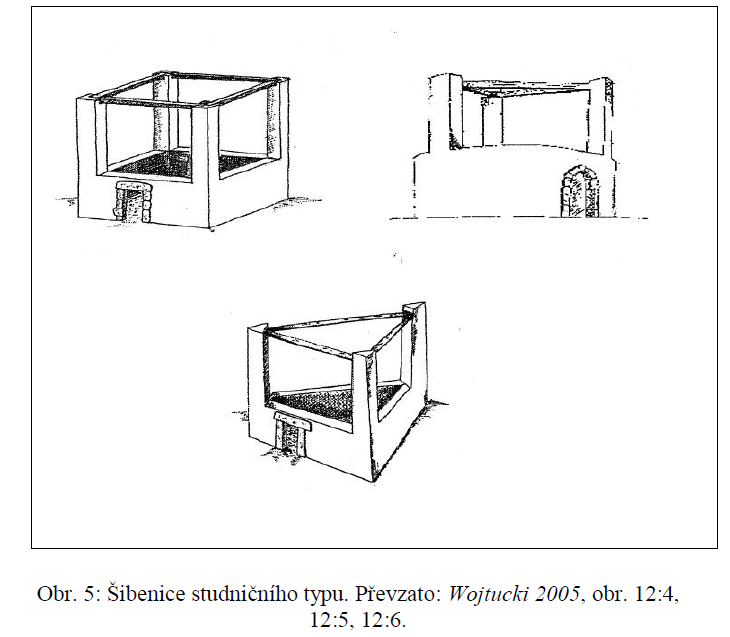 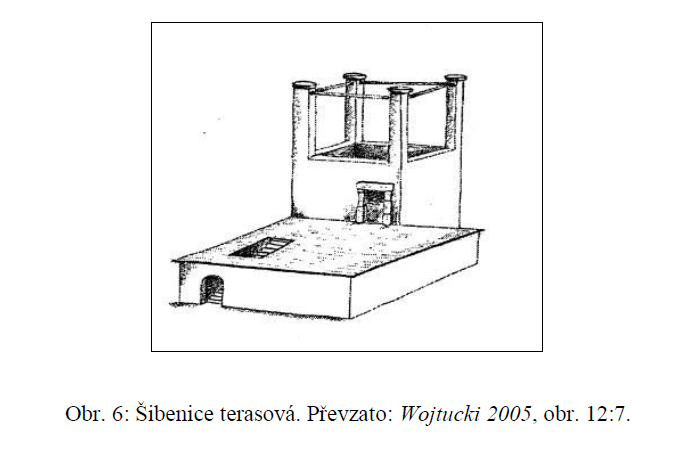 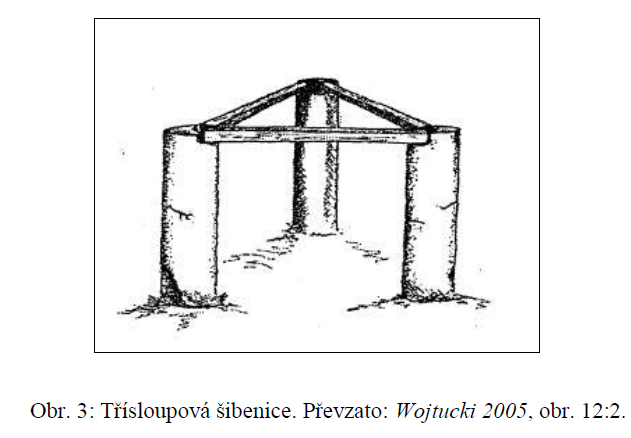 Stínadla
Pranýř
Lámání v kole
Kat ve společnosti
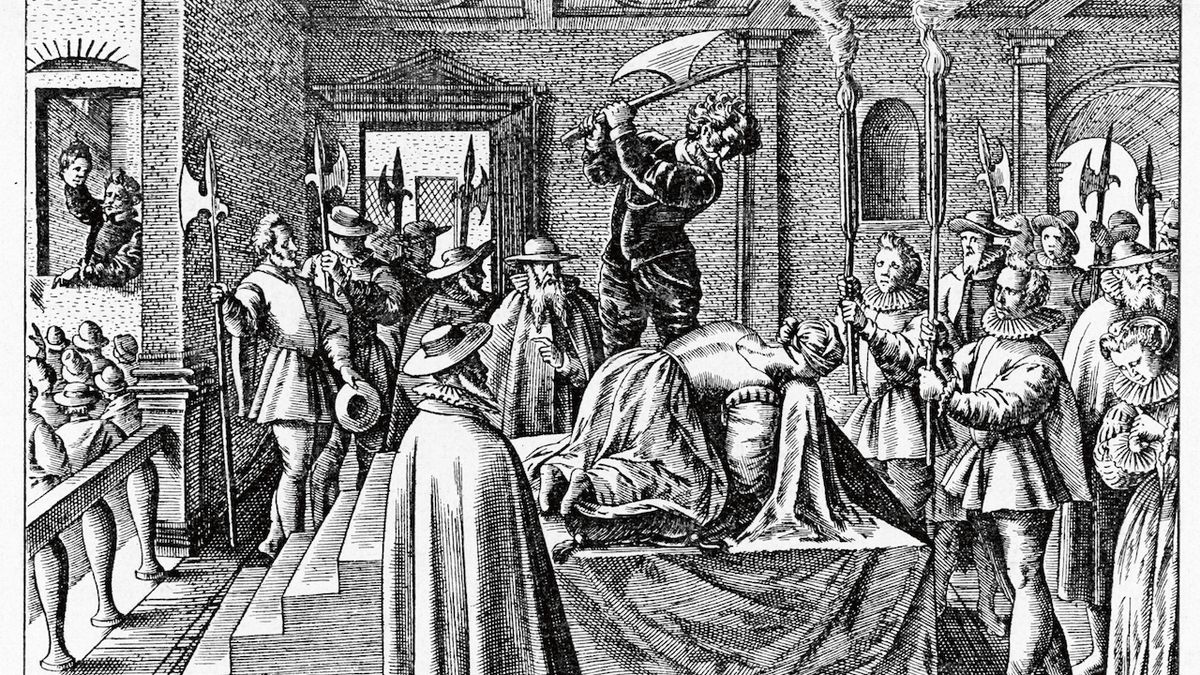 Kontroverze
Mýtus v oblékání
Dědičnost 
Léčitel
Nešikovní kati
Konkrétní místa
Kadaň
Přimda
Lomnice
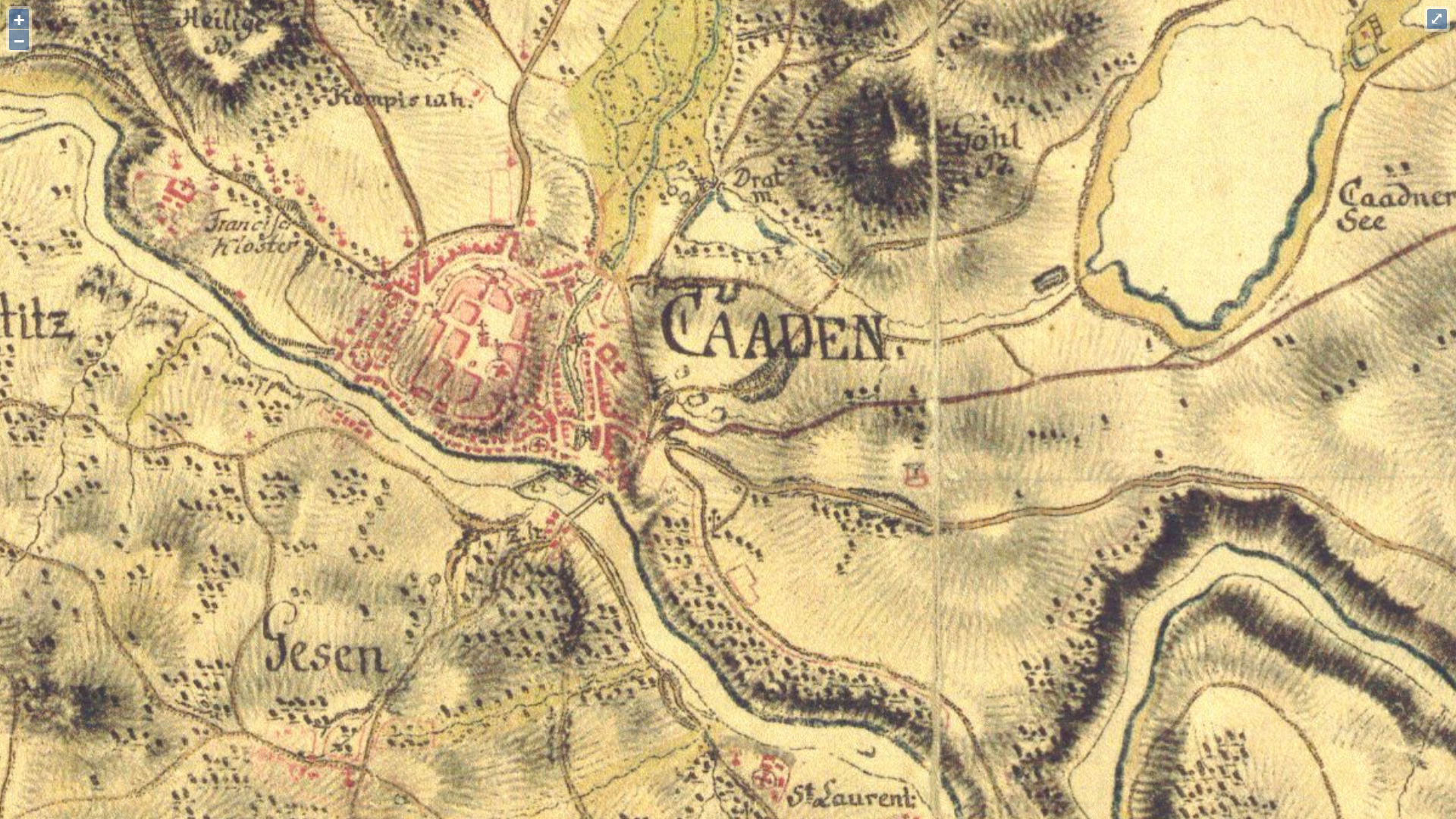 Kadaň
První šibenice
Druhá šibenice
Legendy
Přimda
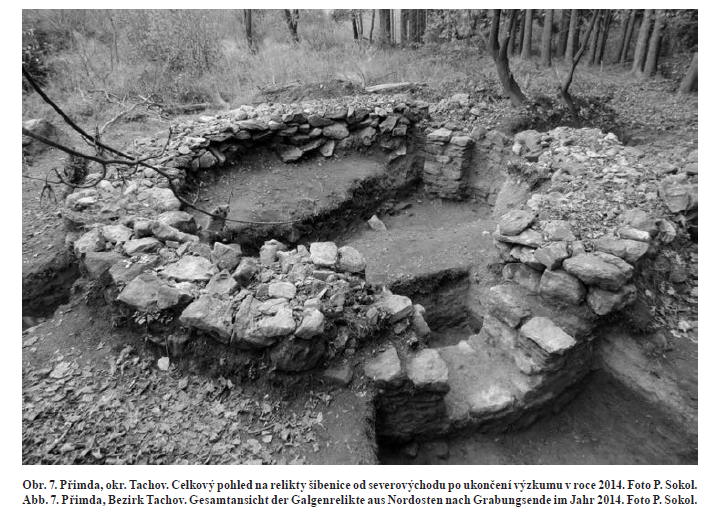 Lomnice
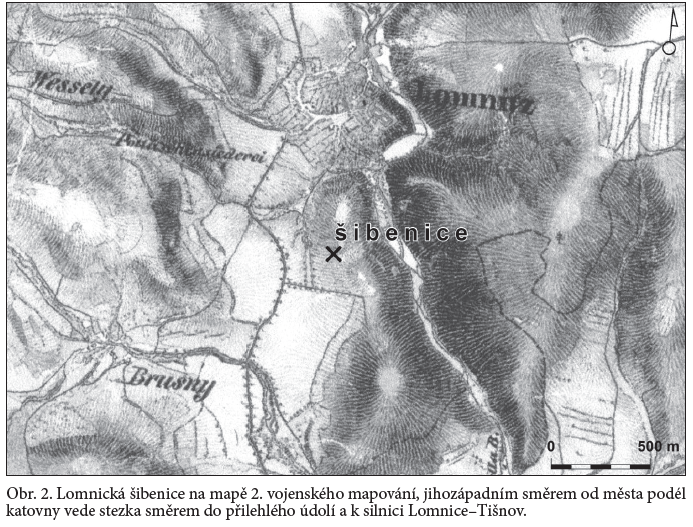 Zdroje
Obrázky
Literatura
https://www.google.com/url?sa=i&url=http%3A%2F%2Fwww.hrdelnipravo.cz%2Fpopraviste%2Fhodonin.html&psig=AOvVaw0t8fCwTT_sPNuSkZGFTtSQ&ust=1733088252929000&source=images&cd=vfe&opi=89978449&ved=0CBcQjhxqFwoTCICC_oD_hIoDFQAAAAAdAAAAABAE
https://www.google.com/url?sa=i&url=https%3A%2F%2Fwww.npu.cz%2Fcs%2Fakce%2Fkalendar%2F98056-prednaska-plzenska-sibenice-stinadla-a-spol-historicko-archeologicko-topograficke-patrani-se-stastnym-koncem&psig=AOvVaw0t8fCwTT_sPNuSkZGFTtSQ&ust=1733088252929000&source=images&cd=vfe&opi=89978449&ved=0CBcQjhxqFwoTCICC_oD_hIoDFQAAAAAdAAAAABAZ
https://www.google.com/url?sa=i&url=https%3A%2F%2Fplus.rozhlas.cz%2Fcivilizace-po-stopach-hrdelniho-prava-6610380&psig=AOvVaw0t8fCwTT_sPNuSkZGFTtSQ&ust=1733088252929000&source=images&cd=vfe&opi=89978449&ved=0CBcQjhxqFwoTCICC_oD_hIoDFQAAAAAdAAAAABAJ
https://www.google.com/url?sa=i&url=https%3A%2F%2Fwww.npu.cz%2Fcs%2Fuop-plzen%2Fakce%2F98056-prednaska-plzenska-sibenice-stinadla-a-spol-historicko-archeologicko-topograficke-patrani-se-stastnym-koncem&psig=AOvVaw0VCiWSUW0Cfoi4PO3BPm63&ust=1733088540489000&source=images&cd=vfe&opi=89978449&ved=0CBcQjhxqFwoTCIjjmoqAhYoDFQAAAAAdAAAAABAE
https://cs.m.wikipedia.org/wiki/Soubor:Lamanie_kolem_L_001xx.jpg
http://oldmaps.geolab.cz/map_root.pl?lang=cs&map_root=1vm
https://digilib.phil.muni.cz/_flysystem/fedora/pdf/137052.pdf
https://digilib.phil.muni.cz/_flysystem/fedora/pdf/135618.pdf
https://theses.cz/id/szgv87/STAG87745.pdf
https://www.researchgate.net/publication/290287305_Lidske_kostrove_pozustatky_z_popraviste_ve_Vodnanech
https://dspace.zcu.cz/bitstream/11025/4671/1/bakalarska_prace_Patrik_Tegl.pdf
https://otik.uk.zcu.cz/bitstream/11025/24888/1/Bakalarska%20prace%20pdf.pdf
https://historieotazkyproblemy.ff.cuni.cz/wp-content/uploads/sites/11/2019/11/Josef_Unger_127-134.pdf
https://theses.cz/id/6dbt2j
https://www.researchgate.net/publication/296561388_Lomnicka_sibenice_-_Lomnice_gallows
https://munishop.muni.cz/jihomoravske-sibenice-v-casnem-novoveku-16-az-18-stol-logisticke-naklady-c2890